DEMONOLOGY
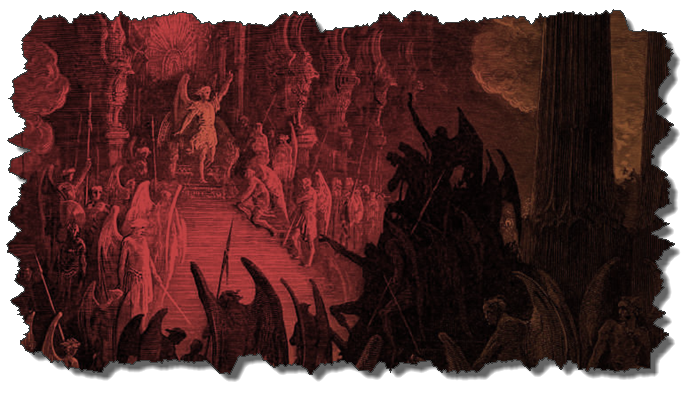 Dr. Andy Woods
Senior Pastor – Sugar Land Bible Church
President – Chafer Theological Seminary
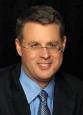 Preview of Angelology
Good angels
Satanology
Demonology
Gen. 6:1-4 controversy
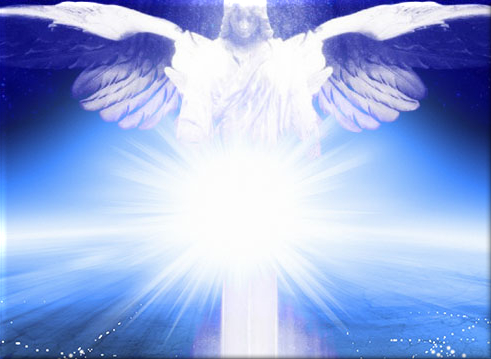 Overview
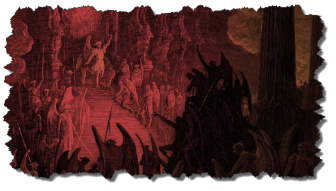 Overview
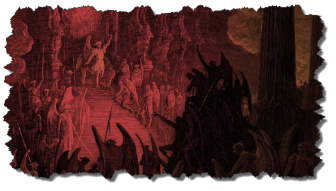 Existence
OT
Deut 32:17
Ps 106:37
NT
Over 100x
All NT writers (except Hebrews)
Christ (Matt 8:29; 10:1; 12:43-45)
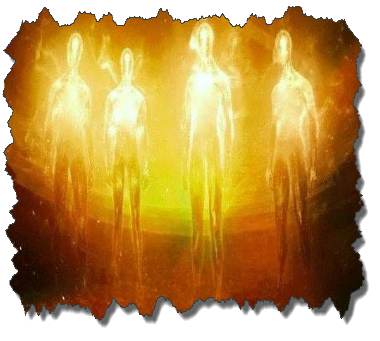 Overview
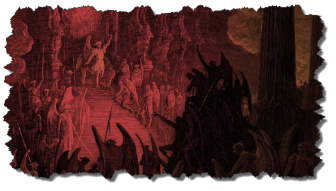 Overview
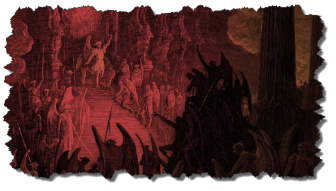 Personhood
Attributes of personhood
Intellect – Acts 19:15
Emotions – Luke 8:28; Jas 2:19
Will – Luke 8:32
Personal pronouns – Mark 1:24-25
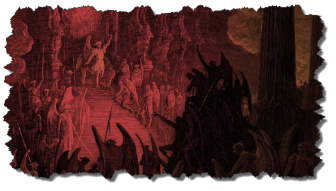 Overview
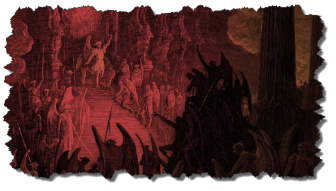 Characteristics
Spirits-Matt 8:16; Eph 6:12
Corrupt
Unclean – Matt 10:1
Evil – Luke 7:21
Rulers of darkness in spiritual wickedness – Eph 6:12
Degrees of wickedness – Matt 12:45
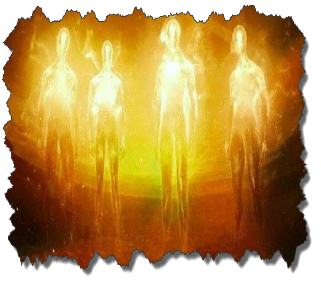 Overview
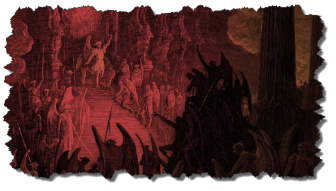 Powers
Great strength (Mark 5:3-4; Acts 19:16) but not omnipotent (Dan 10:13)
Superhuman intelligence (2 Sam. 14:20; Luke 8:28; 20:35-36) but not omniscient (Acts 19:15)
Not confined by physical space or barriers (Mark 5:9) but not omnipresent (Mark 5:12)
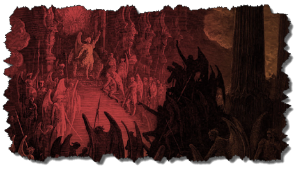 Overview
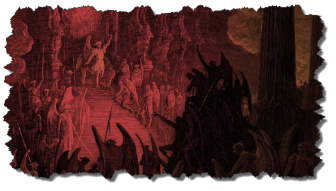 Works
General
Satan’s lack of omnipresence (Job 1:7; 2:2) forces him to work through demons (Matt 12:24; 25:41; Rev 12:7; 2 Cor 12:7)
Work in harmony with one another (Eph 6:11-12)
Influence human government (Dan 10:13, 20)
Promote false religion (1 Cor 10:20; 1 Tim 4:1)
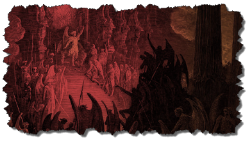 Works (cont’d)
General
Afflict the mind (Mark 5:3, 5)
Afflict the body (Matt 12:22; Mark 9:22; Luke 13:11, 16)
Hinder believers’ prayers (Dan 10:12-20)
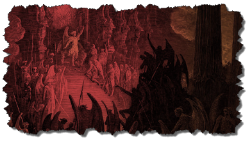 Overview
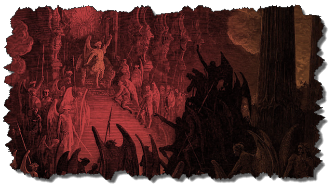 7. Demon Possession
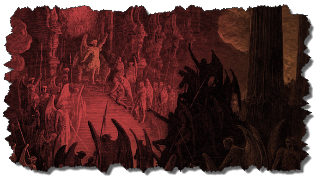 Definition
Cause
Balance – Human evil is not all attributable to Satan/demons – Jer 17:9; Matt 15:19ff; Rev 20:7-9; Zech 14:16-18
Characteristics
Demon possession & the believer
E. The Christian & Demon Possession
Possession? No! 
1 Cor 6:19; John 14:16-17; 1 John 4:4
No biblical references to:
A Christian being demon possessed
How to cast a demon out of a Christian
Generation curses?
E. The Christian & Demon Possession
Oppression? Yes!
1 Chr 21:1; Luke 13:11, 16; Matt 16:23; Acts 5:3-4; 2 Cor 12:7; Eph 6:12
Temporary
Not loss of salvation
Sometimes the believer opens the door to oppression (Eph 4:26-27)
Overview
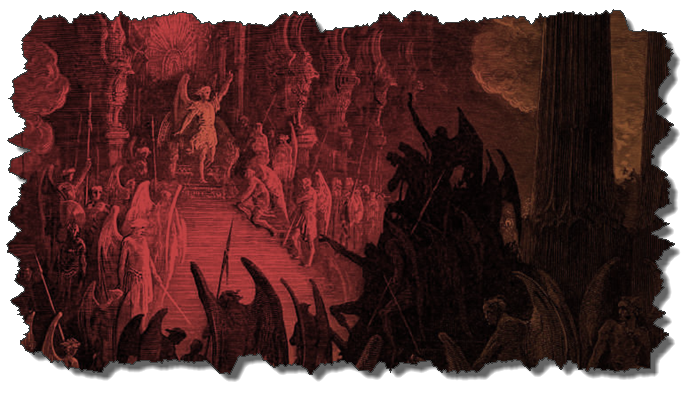 Christian’s Defense Against Satan/Demons
God’s responsibility
Believer’s responsibility
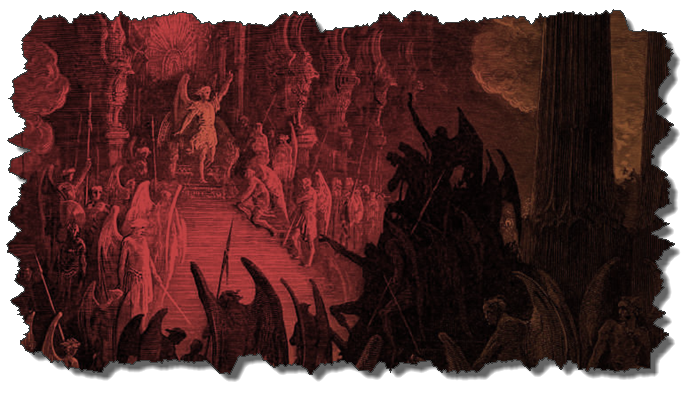 Christian’s Defense Against Satan/Demons
God’s responsibility
Believer’s responsibility
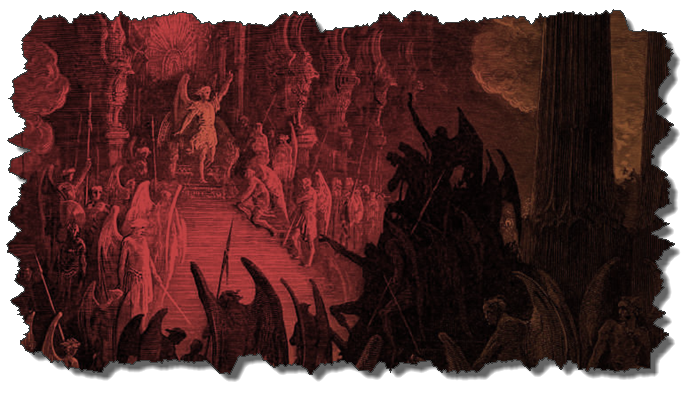 Christian’s Defense Against Satan/Demons
God’s responsibility
Divine restraint (Job 1:10, 12; 2:6; 2 Thess 2:6; 1 John 5:18)
Divine intercession (John 17:15; Rom 8:34; Heb 7:25)
Christian’s Defense Against Satan/Demons
God’s responsibility
Divine restraint (Job 1:10, 12; 2:6; 2 Thess 2:6; 1 John 5:18)
Divine intercession (John 17:15; Rom 8:34; Heb 7:25)
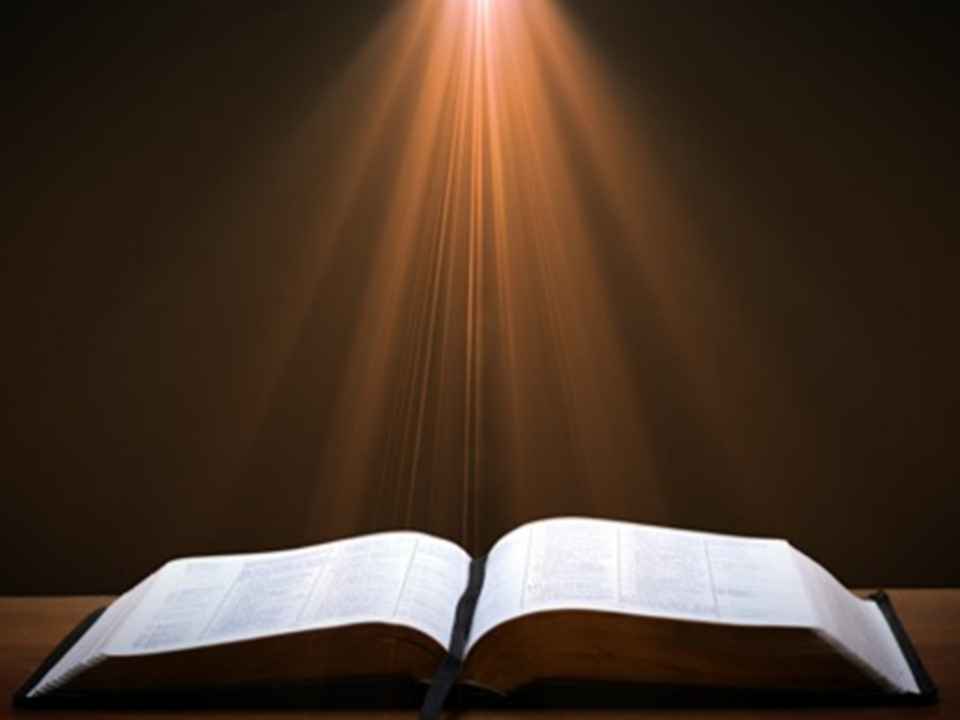 Job 1:10
8 The Lord said to Satan, “Have you considered My servant Job? For there is no one like him on the earth, a blameless and upright man, fearing God and turning away from evil.” 9 Then Satan answered the Lord, “Does Job fear God for nothing? 10 Have You not made a hedge about him and his house and all that he has, on every side? You have blessed the work of his hands, and his possessions have increased in the land.”
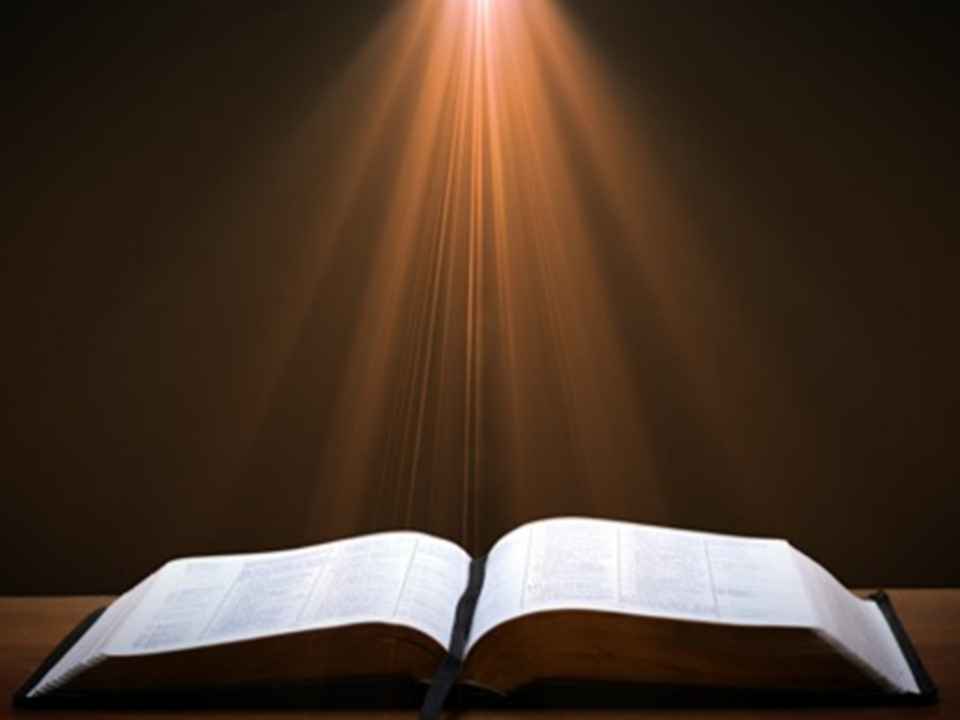 2 Thessalonians 2:6-7
“6 And you know what restrains him now, so that in his time he will be revealed. 7 For the mystery of lawlessness is already at work; only he who now restrains will do so until he is taken out of the way.”
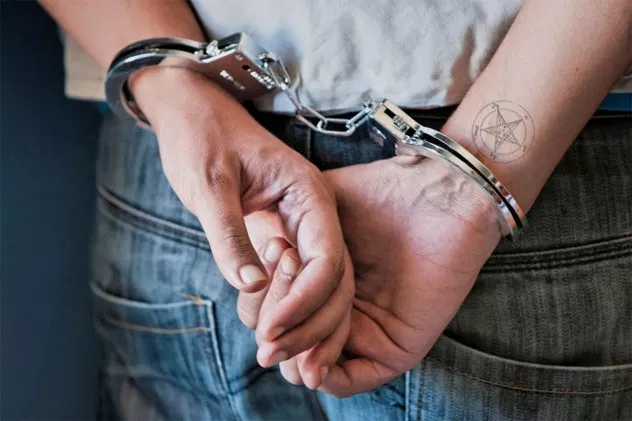 Christian’s Defense Against Satan/Demons
God’s responsibility
Divine restraint (Job 1:10, 12; 2:6; 2 Thess 2:6; 1 John 5:18)
Divine intercession (John 17:15; Rom 8:34; Heb 7:25)
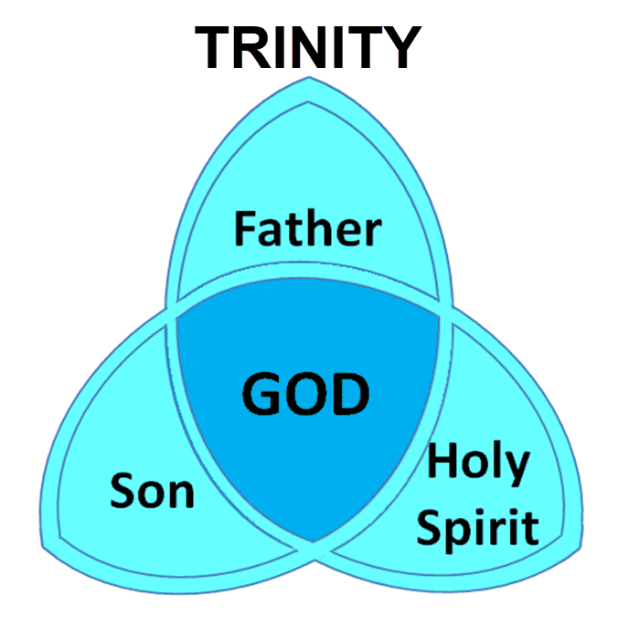 Christian’s Defense Against Satan/Demons
God’s responsibility
Believer’s responsibility
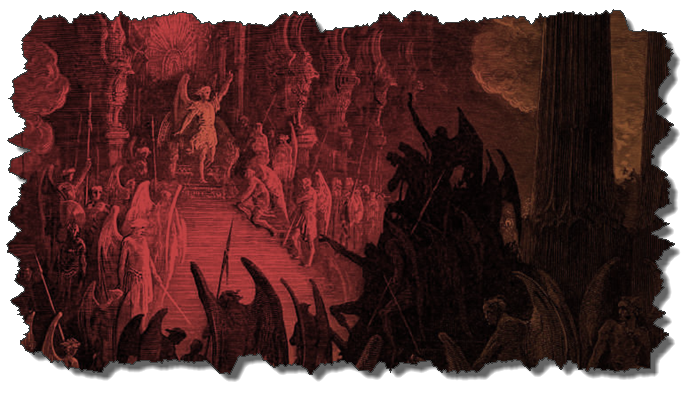 Christian’s Defense Against Satan/Demons
Believer’s responsibility
Our defensive posture (Rev 20:2-3, 10; 2 Pet 2:10-11)
Avoid catering to the flesh (Eph 4:26-27)
Resist (Jas 4:7; 1 Pet 5:8-9; Eph 6:13)
Rely on the Spirit (1 John 4:4)
Put on the full armor of God (Eph 6:10-20)
Christian’s Defense Against Satan/Demons
Believer’s responsibility
Our defensive posture (Rev 20:2-3, 10; 2 Pet 2:10-11)
Avoid catering to the flesh (Eph 4:26-27)
Resist (Jas 4:7; 1 Pet 5:8-9; Eph 6:13)
Rely on the Spirit (1 John 4:4)
Put on the full armor of God (Eph 6:10-20)
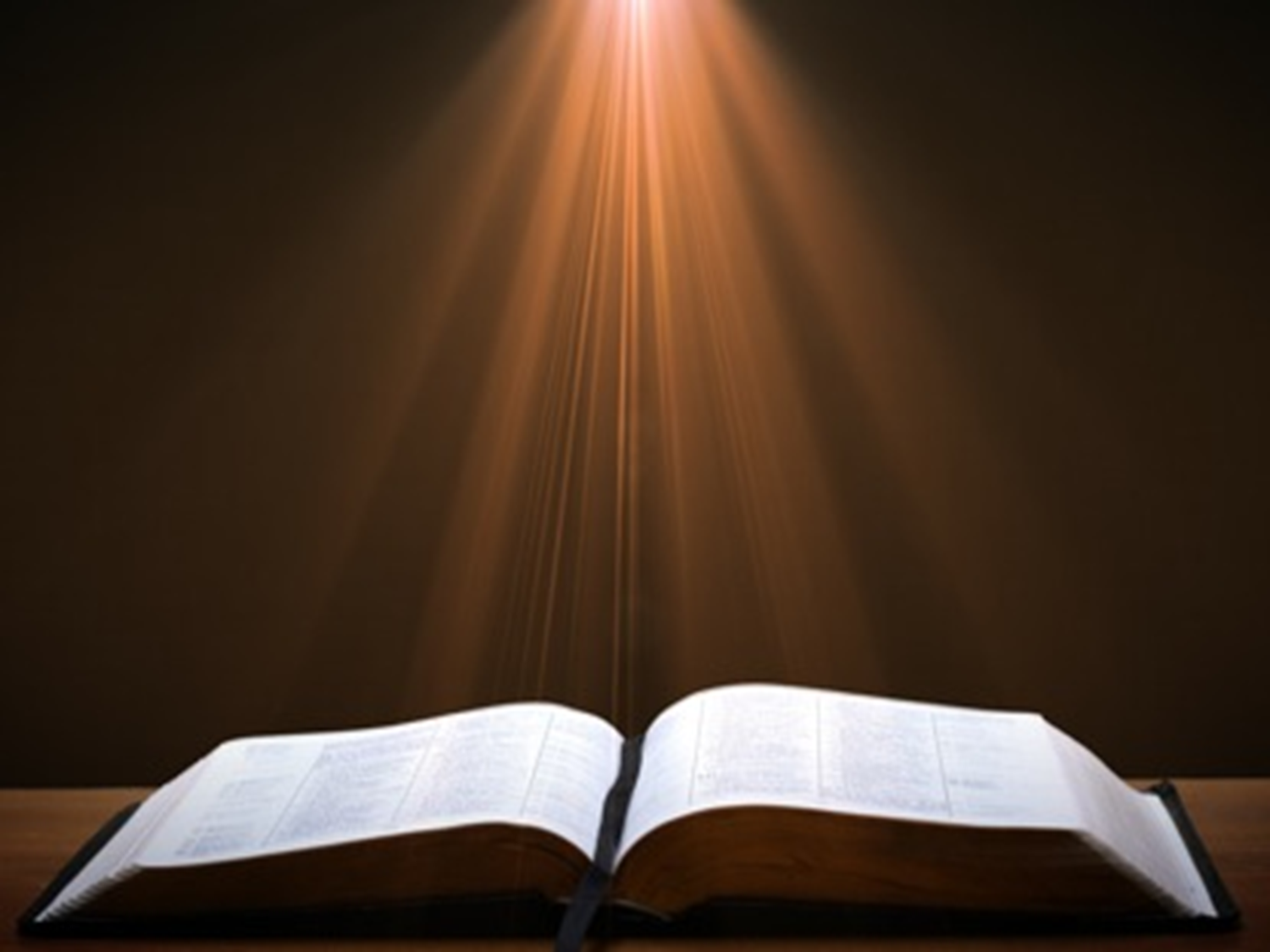 Revelation 20:1-3
“1 Then I saw an angel coming down from heaven, holding the key of the abyss and a great chain in his hand. 2 And he laid hold of the dragon, the serpent of old, who is the devil and Satan, and bound him for a thousand years; 3 and he threw him into the abyss, and shut it and sealed it over him, so that he would not deceive the nations any longer, until the thousand years were completed; after these things he must be released for a short time.”
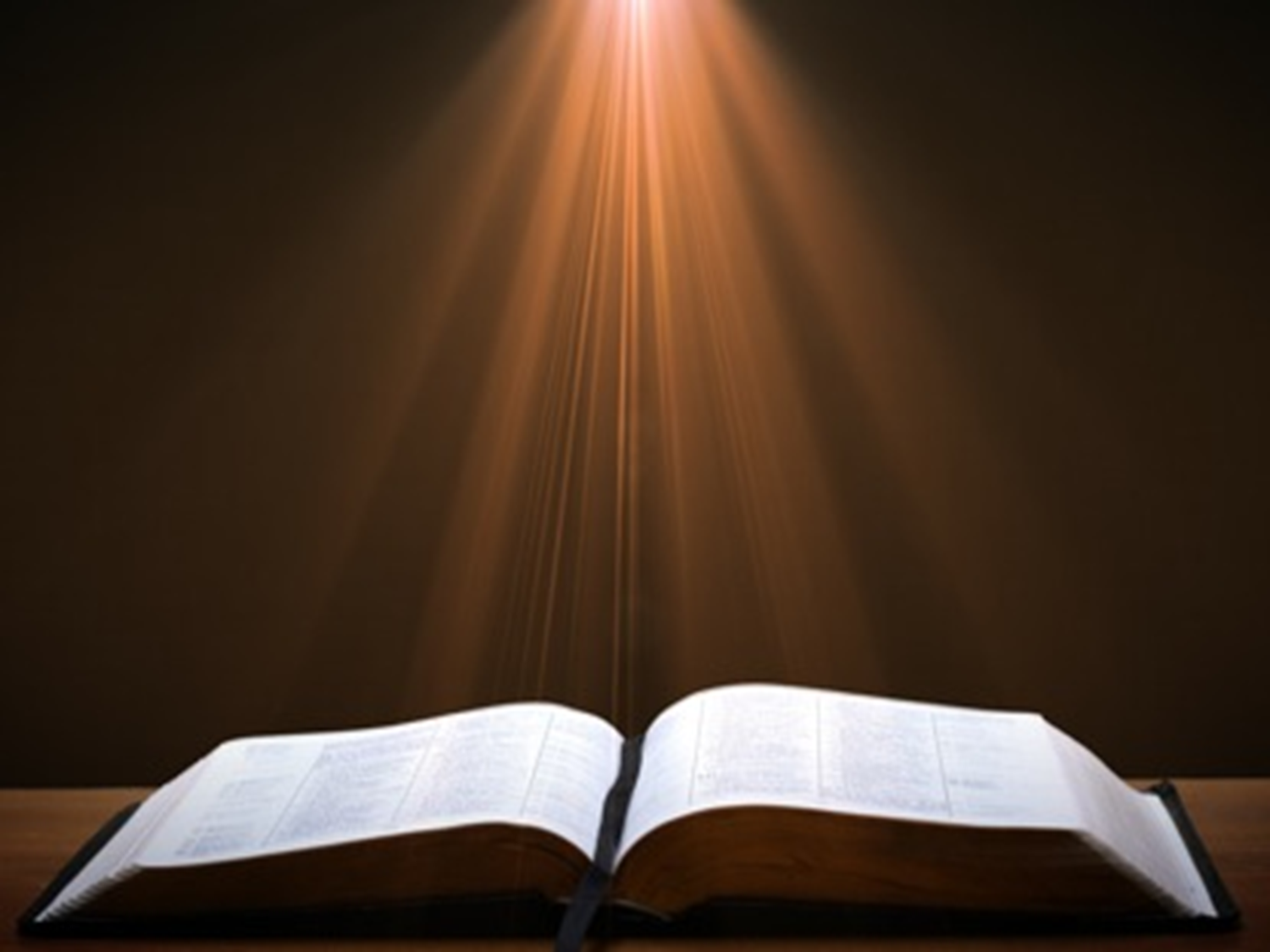 Revelation 20:10
“And the devil who deceived them was thrown into the lake of fire and brimstone, where the beast and the false prophet are also; and they will be tormented day and night forever and ever.”
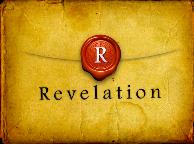 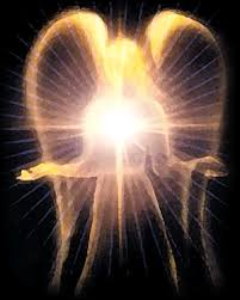 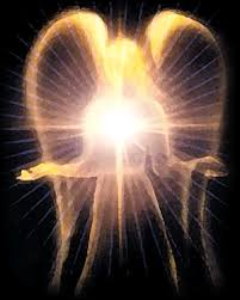 Satan’s Progressive Defeat
Initial eviction from heaven (Isa 14:12-15; Ezek 28:12-17)
Eden (Gen 3:15)
Pre-diluvian world (1 Pet 3:19-20)
Cross (John 12:31; 16:11; Col 2:15; Heb 2:14; 1 John 3:8)
Mid point of the Tribulation (Rev 12:9)
Beginning of millennium (Rev 20:2-3)
End of millennium (Rev 20:10)
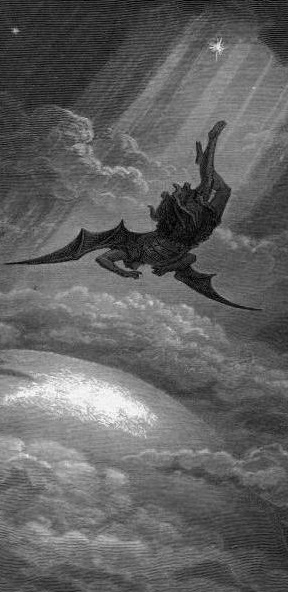 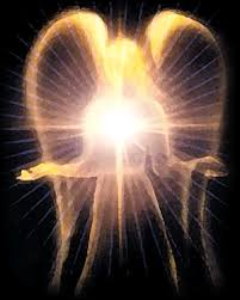 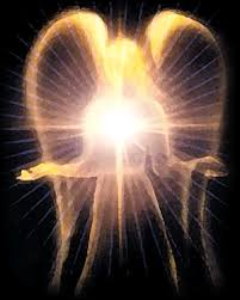 Satan’s Progressive Defeat
Initial eviction from heaven (Isa 14:12-15; Ezek 28:12-17)
Eden (Gen 3:15)
Pre-diluvian world (1 Pet 3:19-20)
Cross (John 12:31; 16:11; Col 2:15; Heb 2:14; 1 John 3:8)
Mid point of the Tribulation (Rev 12:9)
Beginning of millennium (Rev 20:2-3)
End of millennium (Rev 20:10)
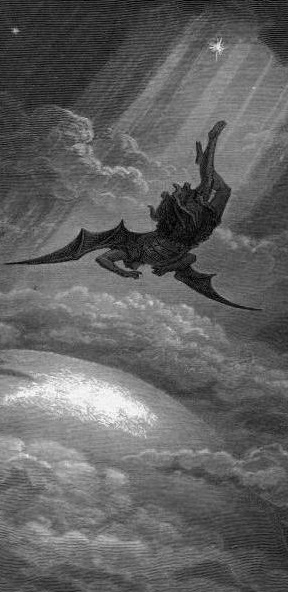 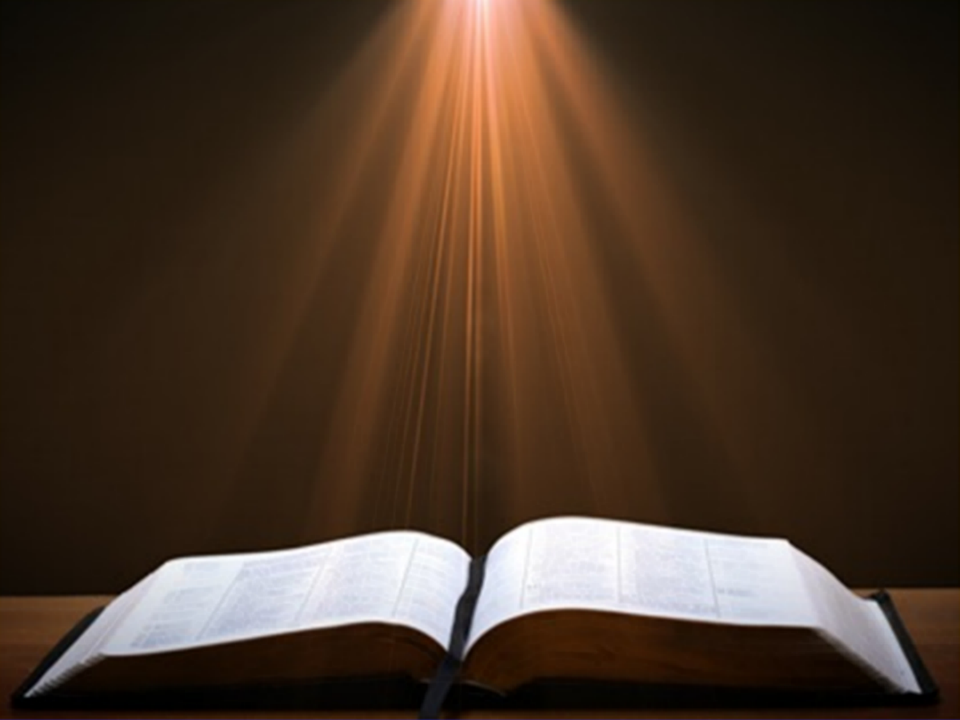 Revelation 11:15
“Then the seventh angel sounded; and there were loud voices in heaven, saying, ‘The kingdom of the world has become the kingdom of our Lord and of His Christ; and He will reign forever and ever.’”
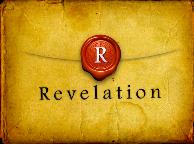 Names & Titles Demonstrating Satan’s Post-Fall, Earthly Authority 
(Job 1:7; 2:2; Luke 4:5-8; Rom. 8:19-22)
Prince of this world (John 12:31; 14:30; 16:11)
God of this age (2 Cor. 4:4)
Prince and power of the air (Eph. 2:2)
Who the believer wrestles with (Eph. 6:12)
Roaring lion (1 Pet. 5:8)
Whole world lies in his power (1 John 5:19)
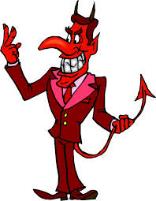 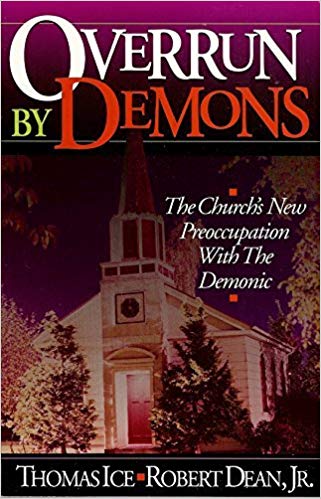 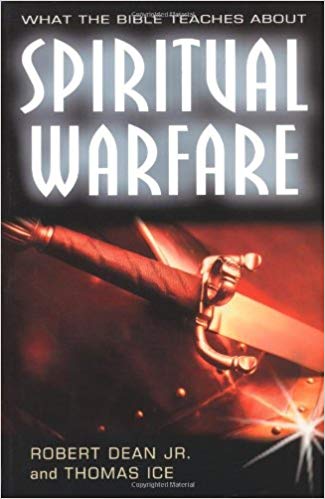 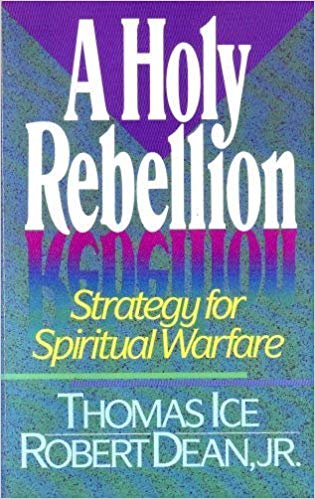 Christian’s Defense Against Satan/Demons
Believer’s responsibility
Our defensive posture (Rev 20:2-3, 10; 2 Pet 2:10-11)
Avoid catering to the flesh (Eph 4:26-27)
Resist (Jas 4:7; 1 Pet 5:8-9; Eph 6:13)
Rely on the Spirit (1 John 4:4)
Put on the full armor of God (Eph 6:10-20)
Christian’s Defense Against Satan/Demons
Believer’s responsibility
Our defensive posture (Rev 20:2-3, 10; 2 Pet 2:10-11)
Avoid catering to the flesh (Eph 4:26-27)
Resist (Jas 4:7; 1 Pet 5:8-9; Eph 6:13)
Rely on the Spirit (1 John 4:4)
Put on the full armor of God (Eph 6:10-20)
Christian’s Defense Against Satan/Demons
Believer’s responsibility
Our defensive posture (Rev 20:2-3, 10; 2 Pet 2:10-11)
Avoid catering to the flesh (Eph 4:26-27)
Resist (Jas 4:7; 1 Pet 5:8-9; Eph 6:13)
Rely on the Spirit (1 John 4:4)
Put on the full armor of God (Eph 6:10-20)
Christian’s Defense Against Satan/Demons
Believer’s responsibility
Our defensive posture (Rev 20:2-3, 10; 2 Pet 2:10-11)
Avoid catering to the flesh (Eph 4:26-27)
Resist (Jas 4:7; 1 Pet 5:8-9; Eph 6:13)
Rely on the Spirit (1 John 4:4)
Put on the full armor of God (Eph 6:10-20)
Ephesians
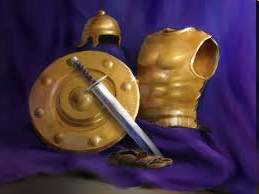 Dressed for Success!
Observations About the Armor(Eph 6:14-17)
Paul’s imprisonment (Eph 3:1; 6:20; Philip 1:13)
Soldier metaphor
Six pieces of armor described
Significance of the armor in the ancient world
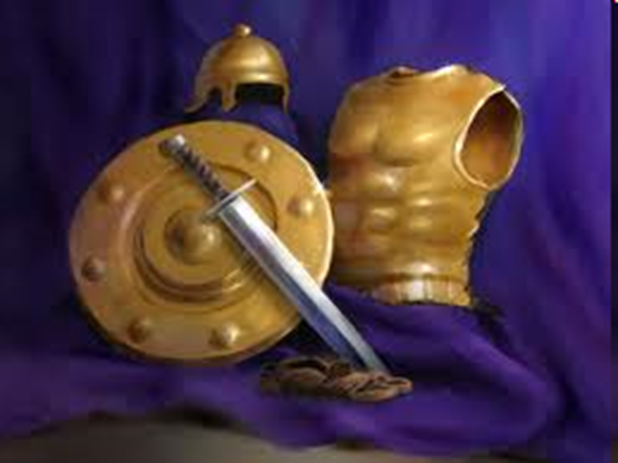 Observations About the Armor(Eph 6:14-17)
Paul is reinforcing a prior concept
Pieces mentioned in the order they are put on
Command: to put on the armor
Outline: description, represents, application
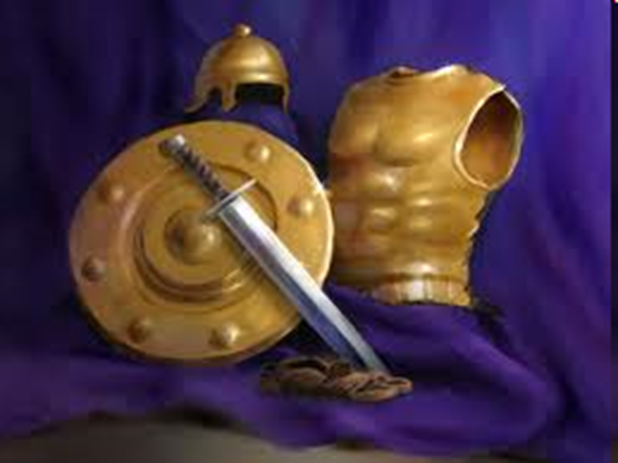 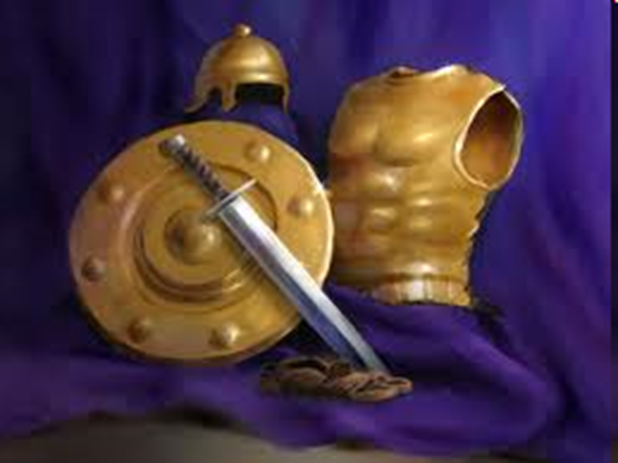 Six aspects of our weaponry will summarize the key concepts of the letter and call the church to action.
6 Pieces of Armor (Eph 6:14-17)
Belt of truth (14a)
Breastplate of righteousness (14b)
Sandals of peace (15)
Shield of faith (16)
Helmet of salvation (17a)
Sword of the Spirit (17b)
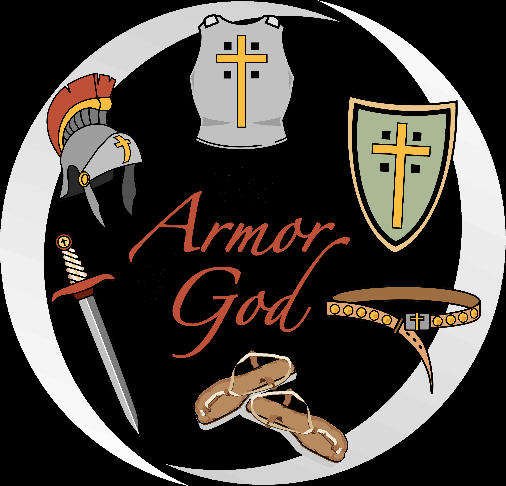 CONCLUSION
Preview of Angelology
Good angels
Satanology
Demonology
Gen. 6:1-4 controversy
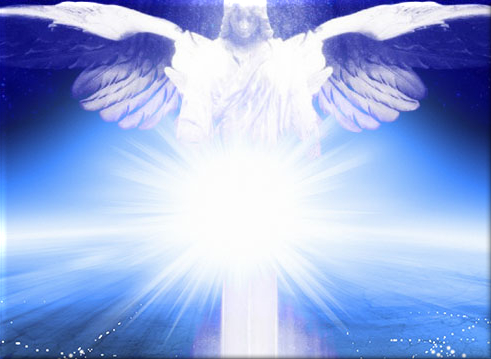